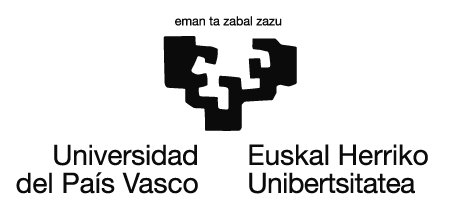 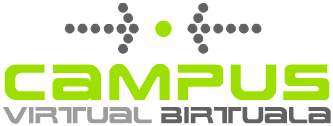 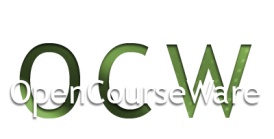 1. gaia Sistema Materialen aniztasuna Ariketak. Sarrera bideoa.
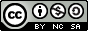 Lan hau Creative Commons-en Nazioarteko 3.0 lizentziaren mendeko Azterketa-Ez komertzial-Partekatu lizentziaren mende dago.  Lizentzia horren kopia ikusteko, sartu http://creativecommons.org/licenses/by-nc-sa/3.0/es/ helbidean
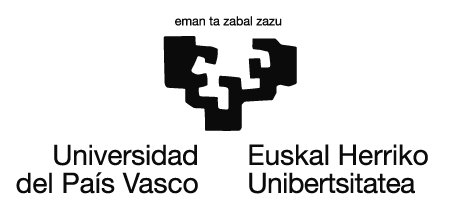 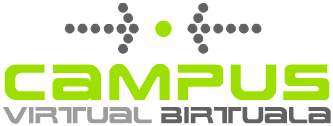 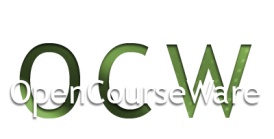 Sarrera

Ondorengo bideoa ikusi behar duzue. Unibertsoan zehar bidaia egingo dugu eta ikuspegi makroskopikoaz eta mikroskopikoak jabetu behar zara.

https://www.youtube.com/watch?v=R1R-Tl5JXb0
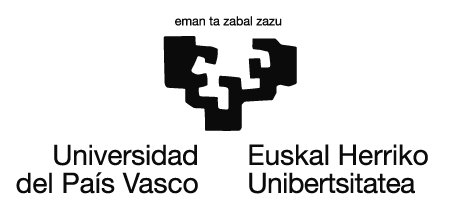 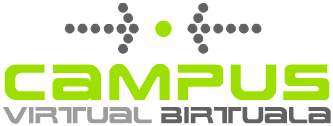 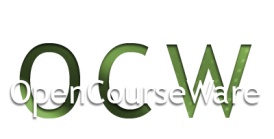 Hamarren berredurak ariketa

Ariketa hau honetan datza: Taula batean bi zutabe dituzu. Lehenengoan hamarren berredurak idatzi behar dituzu eta bigarrengoan distantzia honi dagokion objektuak idatzi behar dituzu. Taularen hausnarketa egin ezazu. 

https://www.youtube.com/watch?v=fbCwkfrKuaw
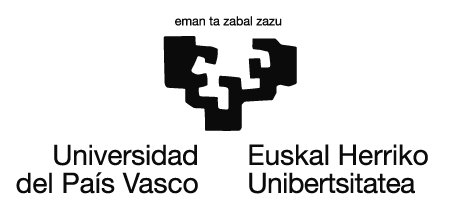 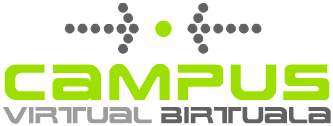 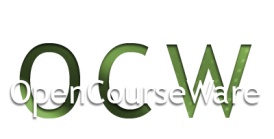 Sistema materialen aniztasuna eta batasuna aztertzeko lana laborategian egin behar da. Akatsak aurkitu.

http://www.monografias.com/trabajos82/seguridad-laboratorio-reconocimiento-material/image032.jpg
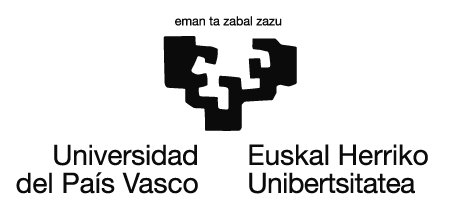 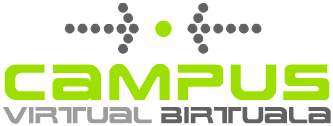 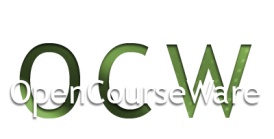 Laborategi honetan lana gaizki ari dira egiten. Zein kasutan ez dituzte segurtasun neurriak errespetatzen?

Lana segurtasunez egin behar da. Ondorengo ikasleek ez dituzte segurtasun-arauak ongi betetzen. Zein segurtasun neurri ez dituzte errespetatzen?Zergatik? Zein istripu gerta daitezke? 

http://www.juntadeandalucia.es/averroes/ies_carbula/fyq/metodos/Images/seguridad/riesgos%20laboratorio.gif
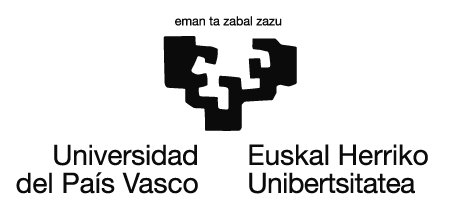 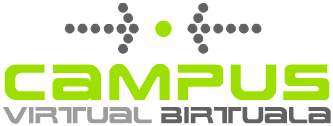 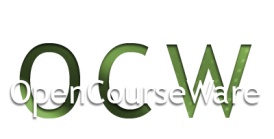 Akatsak aurkitu behar dituzu.
Irudi honetan bi pertsona lanean dituzu. Zein istripu gerta daitezke? Zergatik? 

http://www.insht.es/InshtWeb/Contenidos/Documentacion/TextosOnline/FichasNotasPracticas/Ficheros/np_efp_03.pdf

Trabajo con sustancia quimicas peligrosas en laboratorios. Caso Práctico
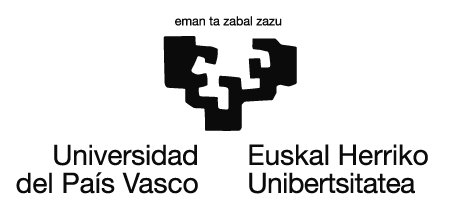 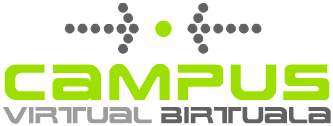 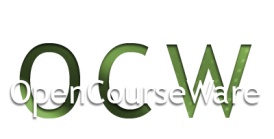 Objektuak (materialak eta produktuak) izendatzea oso garrantzitsua da.

Ondorengo irudian produktuei edo materialei ................ jartzea garrantzitsua dela adierazten da. Zer jarri behar zaie irudiei? 

http://3.bp.blogspot.com/-9ucC0yMfQIc/UUykpjQ_VcI/AAAAAAAAB6c/Y-9WczpNF9A/s1600/etiqueta++quimicos.jpg
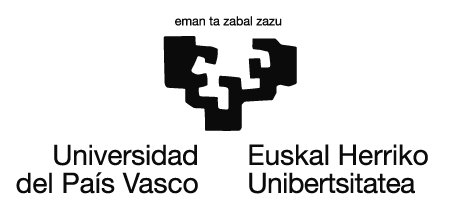 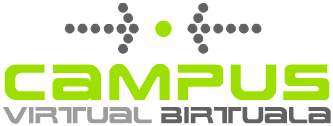 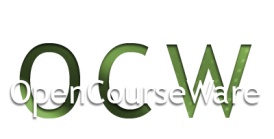 Akatsak aurkitu.
Laborategi honetan baita ere antolaketa oso kaxkarra da eta ez dituzte ongi egiten laborategiko jarduerak. Identifikatu behar dituzu.

4. Irudia begiratu behar duzu:

http://cn2eso.blogspot.com.es/2008_12_01_archive.html
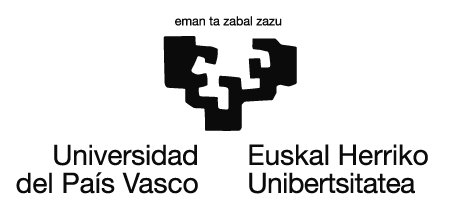 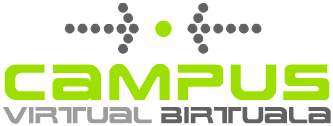 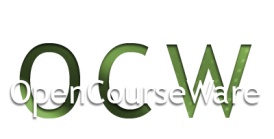 Laborategiko materiala

Ariketa honetan laborategiko materiala duzu. Marraz eta izenda itzazu eta adierazi zein den bere erabilera.
http://naturahernani.blogspot.com.es/2013/09/zt-laborategiko-tresneria.html
http://cvb.ehu.es/open_course_ware/euskera/irakaskuntza_teknikoak/Experimentazioa_kimikan_i/1praktika.pdf
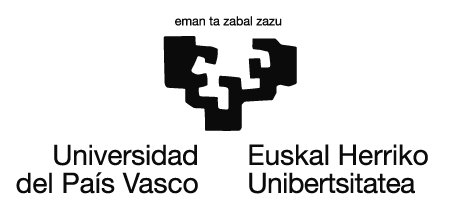 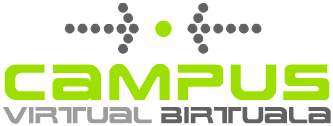 Ariketa honetan laborategiko materiala duzu. Marraz eta izenda itzazu eta adierazi zein den bere erabilera.

http://www.juntadeandalucia.es/averroes/~04000134/fisiqui/practicasq/node4.html
http://honorianocta.blogspot.com.es/2014/04/el-laboratorio-escolar.html
http://gary1715-gabriel.blogspot.com.es/2008/12/materiales-de-laboratorio.html
http://salonexperimental.blogspot.com.es/2013/04/los-instrumentos-de-laboratorioescolar_631.html
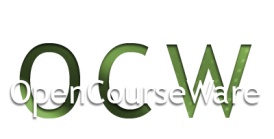